Instituto Guatemalteco de Seguridad Social
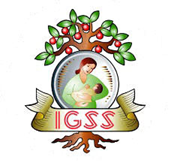 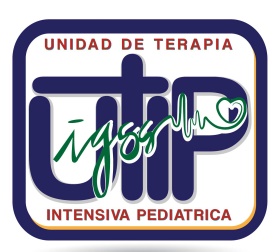 Hospital General de Enfermedades
Unidad de Terapia Intensiva Pediátrica
Maestría en Ciencias Médicas con Especialidad en Medicina Crítica y Cuidado Intensivo Pediátrico
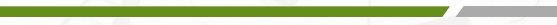 Instituto Guatemalteco de Seguridad Social
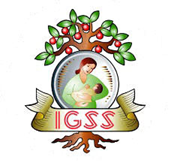 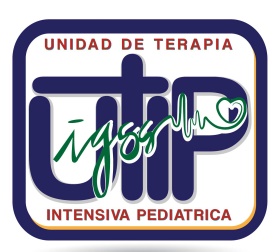 Hospital General de Enfermedades
Unidad de Terapia Intensiva Pediátrica
Dr. Leonardo Alfredo González Ramírez
Coordinación Docente USAC/IGSS
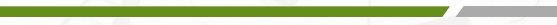 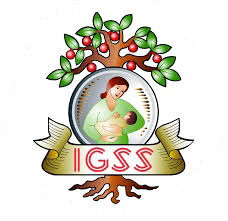 Descripción
La Unidad de Terapia Intensiva Pediátrica (UTIP) del Departamento de Pediatría del Hospital General de Enfermedades se encuentra ubicada en el segundo piso del hospital.
Tiene capacidad instalada de 18 cunas
Su disposición esta organizada en tres cubículos
Cuenta con 3 áreas de aislamiento
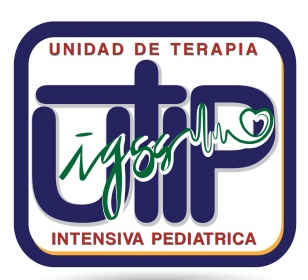 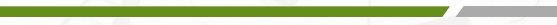 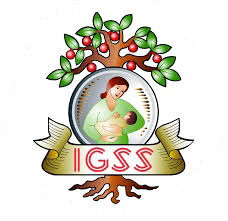 Recurso Humano
Dos Jefes de Servicio con Certificación Académica en Cuidados Intensivos Pediátricos (HIM/UNAM, IGSS/USAC)

Residentes de la Maestría de Cuidados Intensivos Pediátricos

Residentes de Pediatría (II, III)

Estudiantes de pregrado en rotación de EPS hosp.

Estudiantes de pregrado en rotación de Electivo
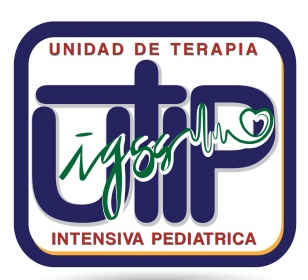 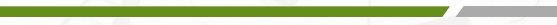 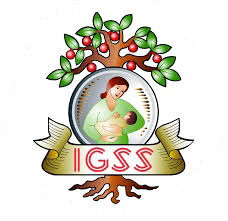 Subespecialidades
Infectología			Nutrición
Neurología			Nefrología
Neumología			Gastroenterología
Neonatología			Genética
Cirugía Pediátrica		Dermatología
Endocrinología			Cardiología
Psicología				Psiquiatría
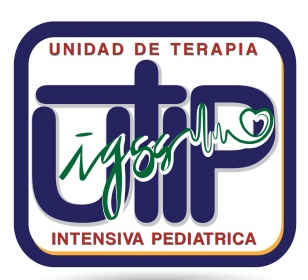 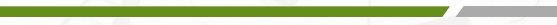